МДОБУ детский сад общеразвивающего вида № 78 «Неваляшка»
Краткая презентация образовательной программы дошкольного образования
Характеристика ДОУ
Юридический адрес: индекс 354008, город Сочи, улица Пирогова, дом 3.                                                       Фактический адрес учреждения: 354008, г. Сочи, ул. Пирогова, д. 3.
Форма собственности: муниципальная.
Тип учреждения: дошкольное образовательное учреждение.
Вид учреждения: общеразвивающий детский сад.
Учредитель: Администрация города Сочи, Управление по образованию и науке администрации г. Сочи
Заведующий МДОБУ детского сада общеразвивающего вида №78 «Неваляшка» – Ножкина Карина Дмитриевна.
Отношения между Учредителем и Детским садом определяет договор, заключённый в соответствии с законодательством РФ.
Телефон – 8(862)2565126, факс - (862)2535646
E-mail-  dou78edu.sochi.ru
 Адрес сайта: d078.sochi-schools.ru
Воспитанники ДОУ
Плановая  мощность -  110  детей,  4 группы.
Комплектование групп осуществляется по возрастному принципу от 3 -х  до 7 лет 
Организация детской жизнедеятельности осуществляется с учетом возраста и пола.
В ДОУ  функционируют  6 групп  общеразвивающей направленности: 
1 вторая  младшая  группа для детей от 3 до 4 лет;
1  средняя группа  для детей от 4 до 5 лет;
1 старшая группа для детей от 5 до 6 лет;
1 подготовительная группа  для детей от 6 до 7 лет;
1 младшая группа кратковременного пребывания детей  ( от 3 до 4 лет);
1  средняя группа кратковременного пребывания детей ( от 4 до 6 лет).

НАЛИЧИЕ НОВЫХ ФОРМ ДОШКОЛЬНОГО ОБРАЗОВАНИЯ:
2 группы кратковременного пребывания.
Образовательная программа МДОБУ детского сада общеразвивающего вида  №78 «Неваляшка»   разработана в соответствии со следующими нормативно – правовыми  документами:
Федеральным законом от 29.12.2012 №273-ФЗ «Об образовании в Российской Федерации»;
 «Санитарно –эпидемиологическими требованиями к организациям воспитания и обучения, отдыха оздоровления детей и молодежи», СП 2.4.3648-20, утверждёнными Постановлением Главного государственного санитарного врача РФ от 28 сентября 2020г. № 28;
Федеральным государственным образовательным стандартом дошкольного образования, утверждённым приказом Министерства образования и науки Российской Федерации от 17 октября 2013 г. №1155 «Об утверждении федерального государственного образовательного стандарта дошкольного образования»;
Федеральной образовательной программой дошкольного образования утверждена приказом Министерства просвещения России от 25 ноября 2022 г.№1022 
Лицензия на право  ведения образовательной деятельности по программам дошкольного образования                
Приказом Министерства просвещения РФ от 31.07.2020 №373 «Об утверждении Порядка организации и осуществления образовательной деятельности по основным общеобразовательным программам- образовательным программам дошкольного образования»
Образовательная  программа  дошкольного образования  определяет:
специфику организации воспитательно-образовательного процесса, с учётом  ФГОС ДО и ФОП ДО;
                                                                 включает:
 Обязательную часть и часть, формируемую участниками образовательных отношений. Обе части Программы являются взаимодополняющими и необходимыми с точки зрения реализации требований Федерального государственного образовательного стандарта дошкольного образования.   
Обязательная часть разработана с учетом Инновационной программы дошкольного образования «От рождения до школы» под редакцией Н.Е.Вераксы, Т.С.Комаровой, Э.М. Дорофеевой  ( издание 5-е, инновационное дополненное и переработанное), год издания 2019г.
Часть, формируемая участниками образовательных отношений - Региональный компонент представлен в Программе в форме тематического планирования мероприятий, направленных на воспитание патриотических чувств дошкольников на основе ознакомления с культурой и историей малой родины.  Основой тематического планирования является «Ознакомление дошкольников с историей и культурой малой Родины» для детей от 3 до 7 лет (модифицированная (авторизованная) программа) на основе учебно-методического пособия для воспитателей дошкольных образовательных учреждений Краснодарского края «Знай и люби свой край», составитель  А.Г. Васнева.
Дополнительная образовательная программа   формирования у детей старшего дошкольного возраста основ финансовой грамотности   «Азбука экономики для дошколят» . Разработана на основе примерной парциальной образовательной программы «Экономическое воспитание дошкольников: формирование предпосылок финансовой грамотности» для детей дошкольного возраста 5-7 лет , одобренной Министерством образования и науки РФ
Структура основной образовательной программы дошкольного образования.
Программа включает в себя следующие разделы:
I Целевой раздел образовательной программы ; (цели и задачи Программы , принципы и подходы к формированию Программы)
II Содержательный раздел образовательной программы;(описание образовательной деятельности в соответствии с направлениями развития ребенка)
III Организационный раздел.  (режим и распорядок дня, календарный план воспитания с учетом особенностей традиционных событий, праздников, мероприятий, психолого-педагогические и кадровые условия реализации Программы)
Соотношение частей программы
Объём обязательной части Программы – не менее 60% от её объёма.
Части формируемой участниками образовательных отношений, не более 40%.
Образовательная программа дошкольного образования  обеспечивает:
разностороннее развитие детей в возрасте от 3 до 7 лет с учётом их возрастных и индивидуальных способностей по основным направлениям:
физическое развитие;
социально – коммуникативное;
познавательное развитие;  
художественно – эстетическое развитие. 
Программа обеспечивает достижение воспитанниками готовности к школе.
Образовательная программа дошкольного образования  учитывает:
потребности воспитанников, их родителей, общественности и социума;
содержание Программы учитывает возрастные и индивидуальные особенности контингента детей, воспитывающихся в образовательном учреждении, это необходимо для правильной организации образовательного процесса, как в условиях семьи, так и в условиях дошкольного образовательного учреждения.
Ведущие цели программы:
Обязательная часть.   
Цель Программы определена в соответствии с п.14.1 ФОП ДО : разностороннее развитие ребенка в период дошкольного детства с учетом возрастных и индивидуальных особенностей на основе духовно-нравственных ценностей российского народа, исторических и национально-культурных традиций.     
- создание благоприятных условий,  единого развивающего пространства, обеспечивающего взаимодействие  всех субъектов воспитательно-образовательного процесса (детей, педагогов, родителей) для полноценного проживания ребенком дошкольного детства; 
- формирование основ базовой культуры личности, всестороннее развитие психических и физических качеств в соответствии с возрастными и индивидуальными особенностями; 
- подготовка к жизни в современном обществе, к обучению в школе; 
- обеспечение безопасности жизнедеятельности дошкольника, эффективного освоения детьми содержания образовательных областей.
 Часть, формируемая участниками образовательных отношений..  
Цель: воспитание патриотических чувств дошкольников на основе ознакомления с культурой и историей малой родины. 
Обеспечение равных возможностей для полноценного физического развития ребенка в период дошкольного детства с учетом интересов, потребностей детей и их родителей, специфики национальных и социокультурных условий, спортивных традиций региона
Виды детской деятельности в процессе которых реализуются цели программы:
Общение со взрослыми: ситуативно-деловое, внеситуативно-познавательное, внеситуативно-личностное;
общение со сверстниками;
Двигательная деятельность;
Познавательно – исследовательская и экспериментирование;
Продуктивная (изобразительная, конструктивная и элементарная трудовая и др.);
Музыкальная;
Речевая .
Для достижения целей программы первостепенное значение имеют следующие задачи:
забота о здоровье, эмоциональном благополучии и своевременном всестороннем развитии каждого ребёнка;
создание в группах атмосферы гуманного и доброжелательного отношения ко всем воспитанникам, что позволяет растить их общительными, добрыми, любознательными, инициативными, стремящимися к самостоятельности и творчеству;
максимальное использование разнообразных видов детской деятельности, их интеграция в целях повышения  эффективности воспитательно – образовательного процесса;
творческая организация воспитательно – образовательного процесса;
вариативность использования образовательного материала, позволяющая развивать творчество в соответствии с интересами и наклонностями каждого ребёнка;
уважительное отношение к результатам детского творчества;
единство подходов к воспитанию детей в условиях дошкольного образовательного учреждения и семьи;
соблюдение в работе детского сада  и начальной школы преемственности, исключающей умственные и физические перегрузки в содержании образования детей дошкольного возраста, обеспечивающей отсутствие давления предметного обучения.
 Решение обозначенных в Программе целей и задач воспитания возможно только при  систематической  и целенаправленной поддержке педагогом  различных форм детской активности  и инициативы, начиная с первых дней пребывания ребенка в ДОУ.
Образовательная программа дошкольного учреждения, а также организация на её основе воспитательно- образовательного процесса базируются на следующих принципах:
полноценного проживания ребёнком всех этапов детства ( раннего и дошкольного возраста), обогащение (амплификация) детского развития;
 развивающего образования, в соответствии с которым главной целью дошкольного образования является развитие ребёнка;
научной обоснованности и практической применимости;
интеграции содержания дошкольного образования в соответствии с возрастными возможностями и особенностями детей, спецификой и возможностями образовательных областей;
построения образовательной деятельности на основе индивидуальных особенностей каждого ребёнка, при котором сам ребёнок становится активным в выборе содержания своего образования, становится субъектом дошкольного образования;
учёта этнокультурной ситуации развития детей;
комплексно – тематического принципа построения образовательного процесса.
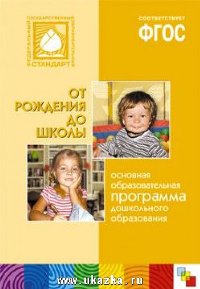 Программы реализуемые в ДОУ
Взаимодействие педагогического коллектива с семьями дошкольников
Основные цели и задачи
Важнейшим условием обеспечения целостного развития личности ребенка является развитие конструктивного взаимодействия с семьей.
Ведущая цель — создание необходимых условий для формирования ответственных взаимоотношений с семьями воспитанников и развития компетентности родителей (способности разрешать разные типы социальнo-педагогических ситуаций, связанных с воспитанием ребенка); обеспечение права родителей на уважение и понимание, на участие в жизни детского сада. 
Основные задачи взаимодействия детского сада с семьей: 
изучение отношения педагогов и родителей к различным вопросам воспитания, обучения, развития детей, условий организации разнообразной деятельности в детском саду и семье; 
знакомство педагогов и родителей с лучшим опытом воспитания в детском саду и семье, а также с трудностями, возникающими в семейном и общественном воспитании дошкольников; 
информирование друг друга об актуальных задачах воспитания и обучения детей и о возможностях детского сада и семьи в решении данных задач; 
создание в детском саду условий для разнообразного по содержанию и формам сотрудничества, способствующего развитию конструктивного взаимодействия педагогов и родителей с детьми; 
привлечение семей воспитанников к участию в совместных с педагогами мероприятиях, организуемых в районе (городе, области); 
поощрение родителей за внимательное отношение к разнообразным стремлениям и потребностям ребенка, создание необходимых условий для их удовлетворения в семье.
Система взаимодействия с родителями включает:
ознакомление родителей с результатами работы МДОБУ на общих родительских собраниях, анализом участия родительской общественности в жизни МДОБУ;
ознакомление родителей с содержанием работы  МДОБУ, направленной на физическое, психическое и социальное  развитие ребенка;
участие в составлении планов: спортивных и культурно-массовых мероприятий, работы родительского комитета 
целенаправленную работу, пропагандирующую общественное дошкольное воспитание в его разных формах;
обучение конкретным приемам и методам воспитания и развития ребенка в разных видах детской деятельности на семинарах-практикумах, консультациях и открытых занятиях
Формы по взаимодействию с родителями:
Анкетирование ;
Родительские собрания;
Управление ДОУ через родительские комитеты;
Консультирование;
Тренинги, семинары – практикумы;
Родительские уголки и информационные стенды;
Экскурсии по ДОУ;
Участие в создании развивающей среды;
Участие в воспитательно-образовательном процессе ( открытые просмотры, привлечение к подготовке  и проведению конкурсов, утренников, праздников).
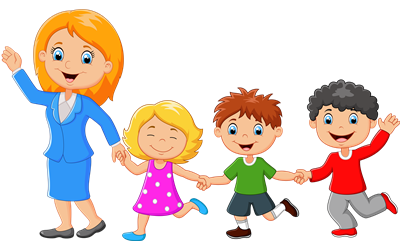 СПАСИБО ЗА ВНИМАНИЕ !